Qin, Han, or Zhou?
January 2016
Qin, Han, or Zhou?
United China into one kingdom
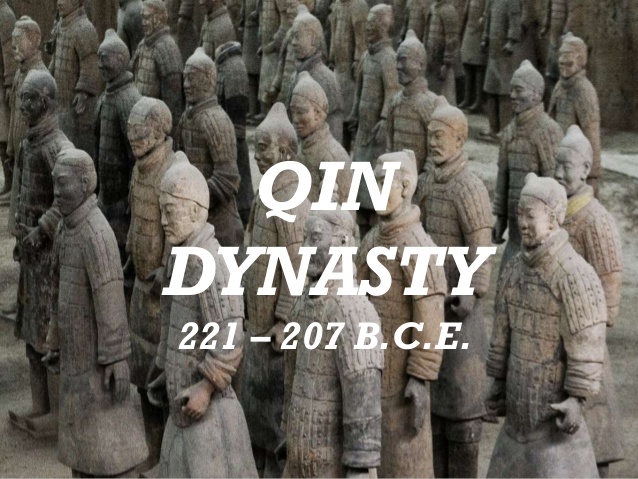 Qin, Han, or Zhou?
Instituted Civil Service
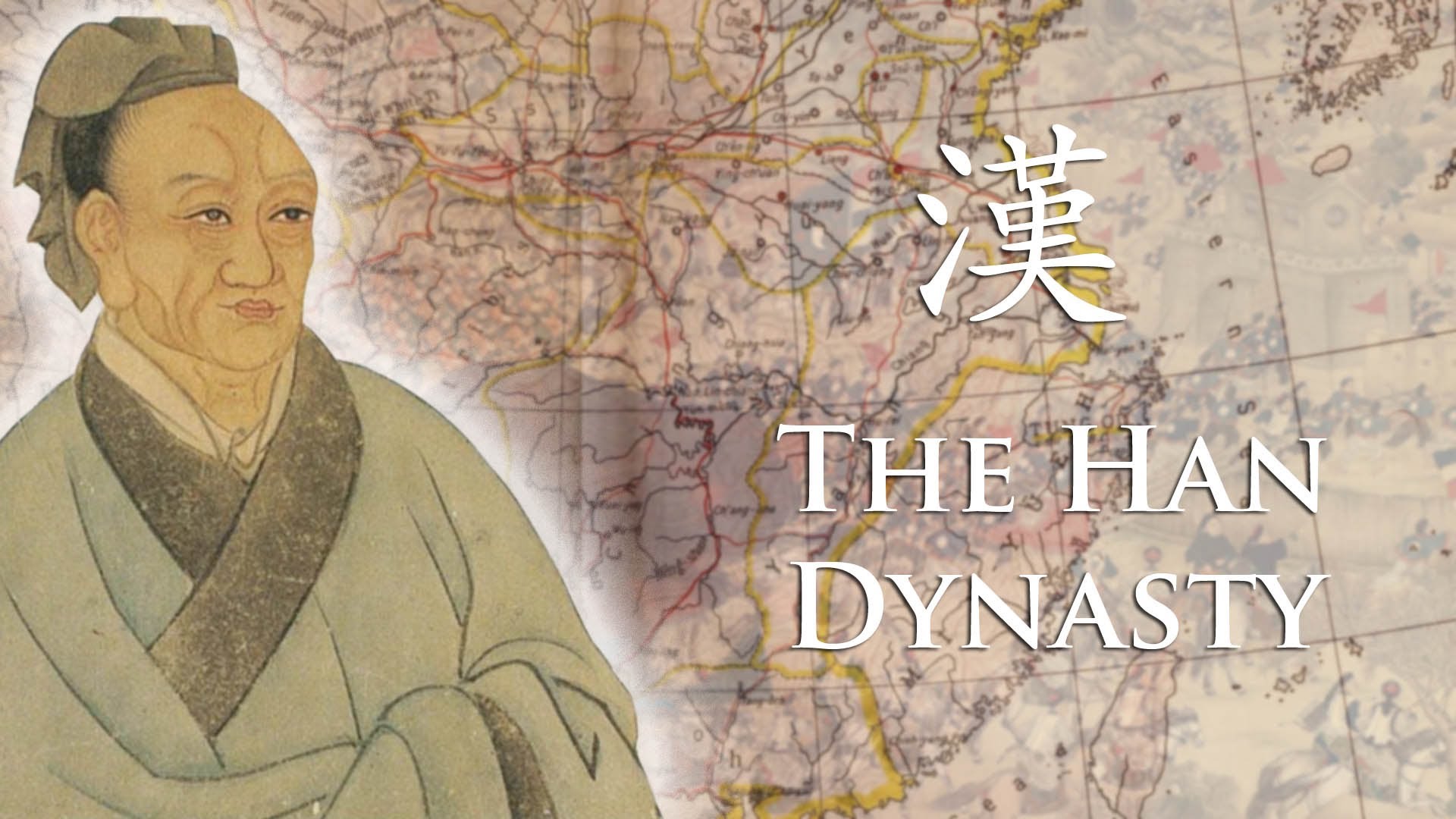 Qin, Han, or Zhou?
Developed Paper
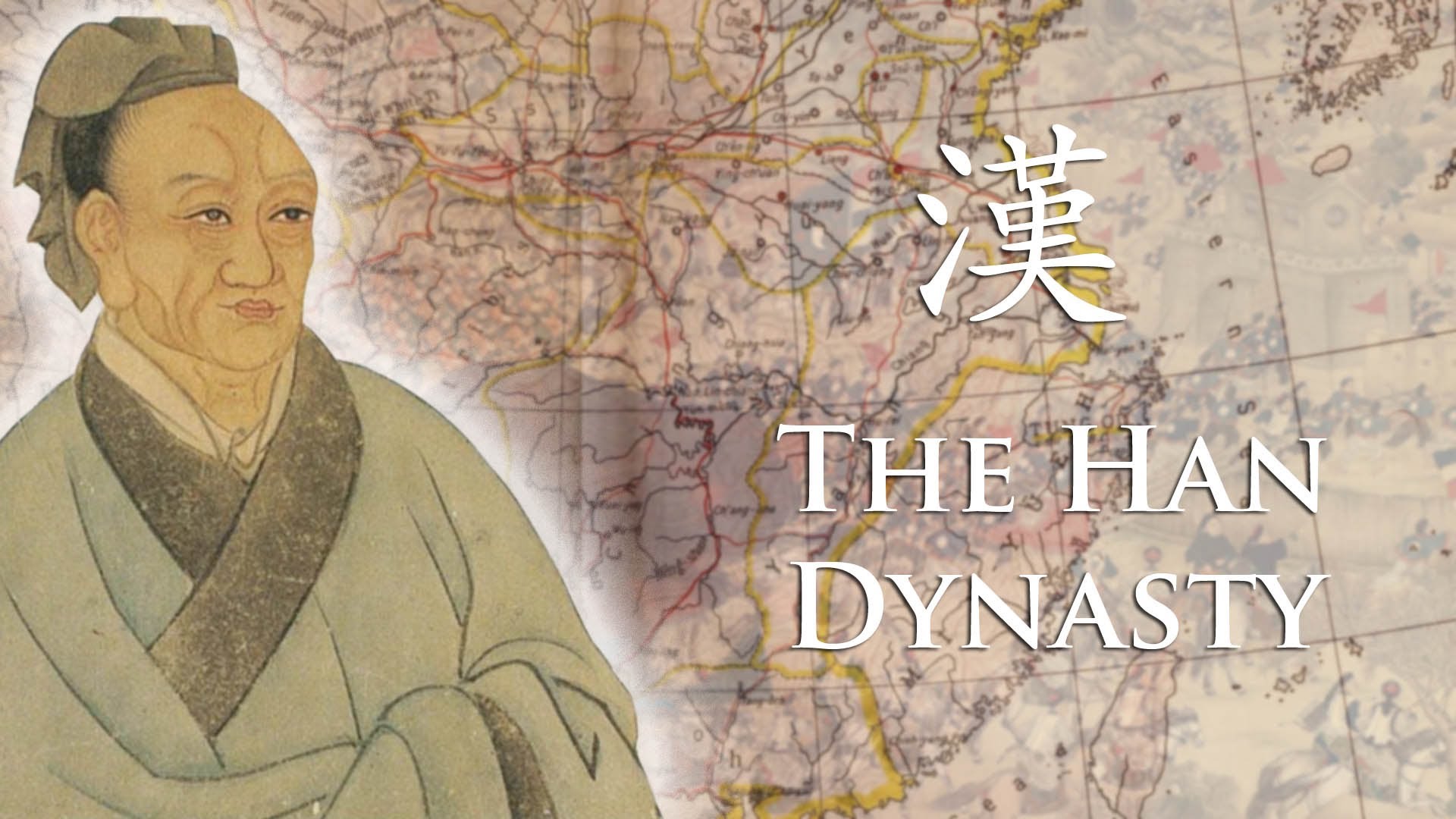 Qin, Han, or Zhou?
Developed Confucianism, Daoism, and Legalism
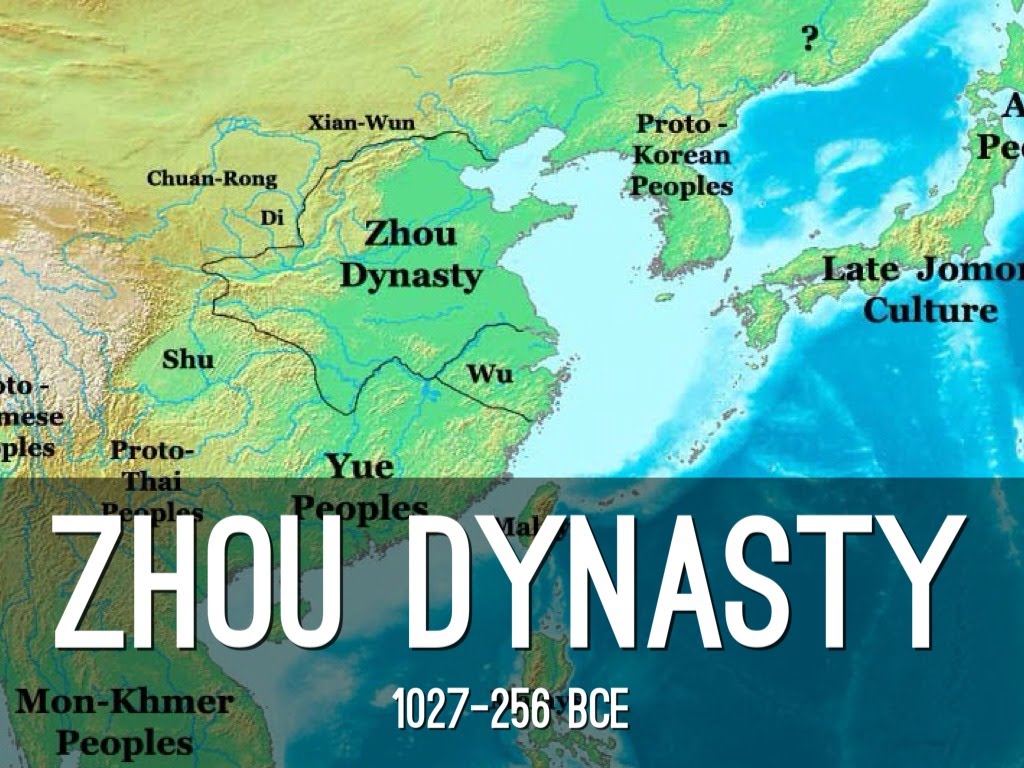 Qin, Han, or Zhou?
Standardized Currency, axel lengths, and measurements
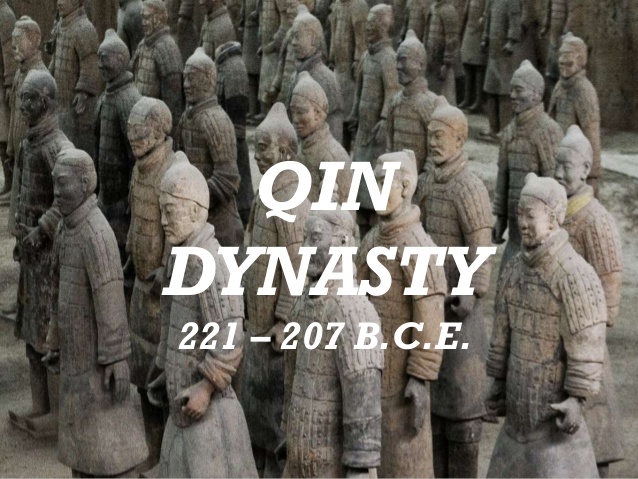 Qin, Han, or Zhou?
Longest lasting dynasty
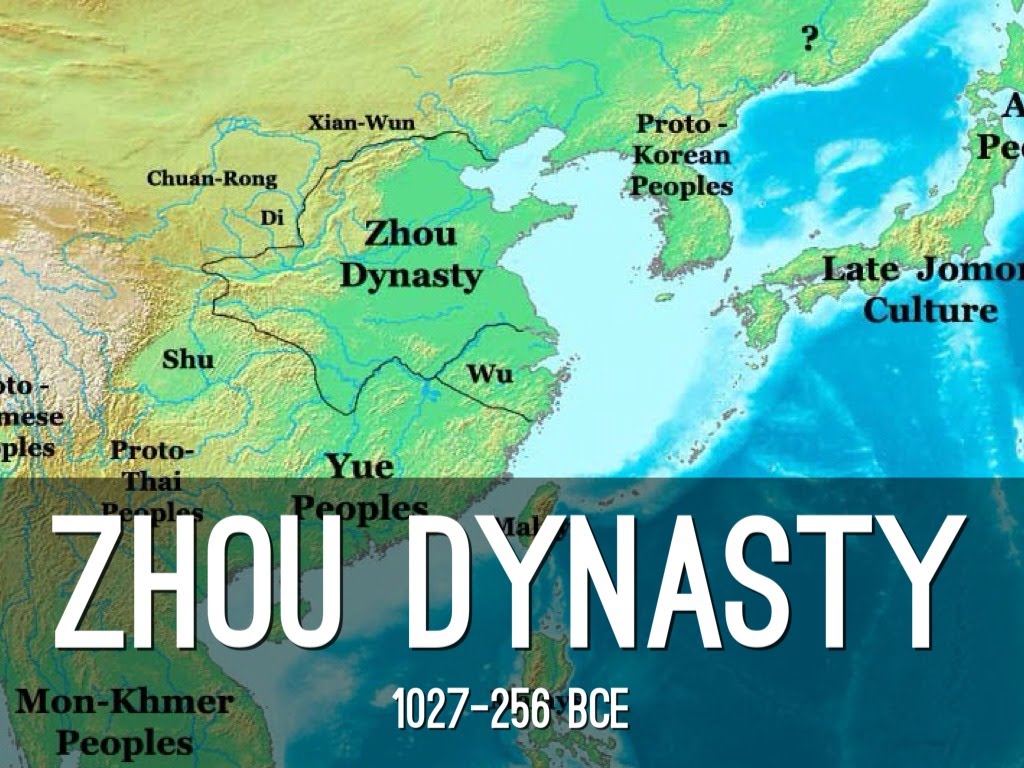 Qin, Han, or Zhou?
Established the Silk Road
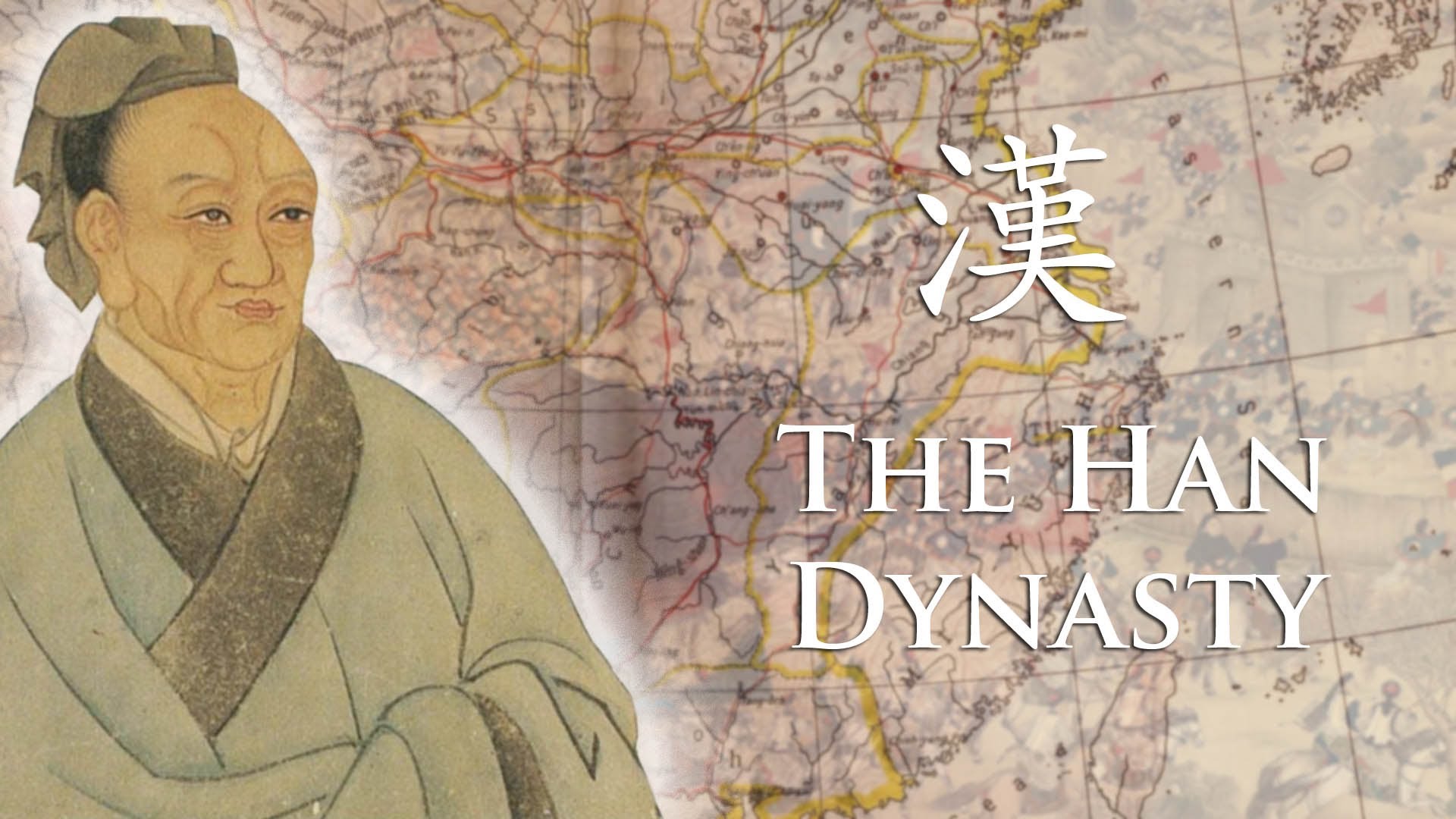 Qin, Han, or Zhou?
Developed Iron tools and weapons
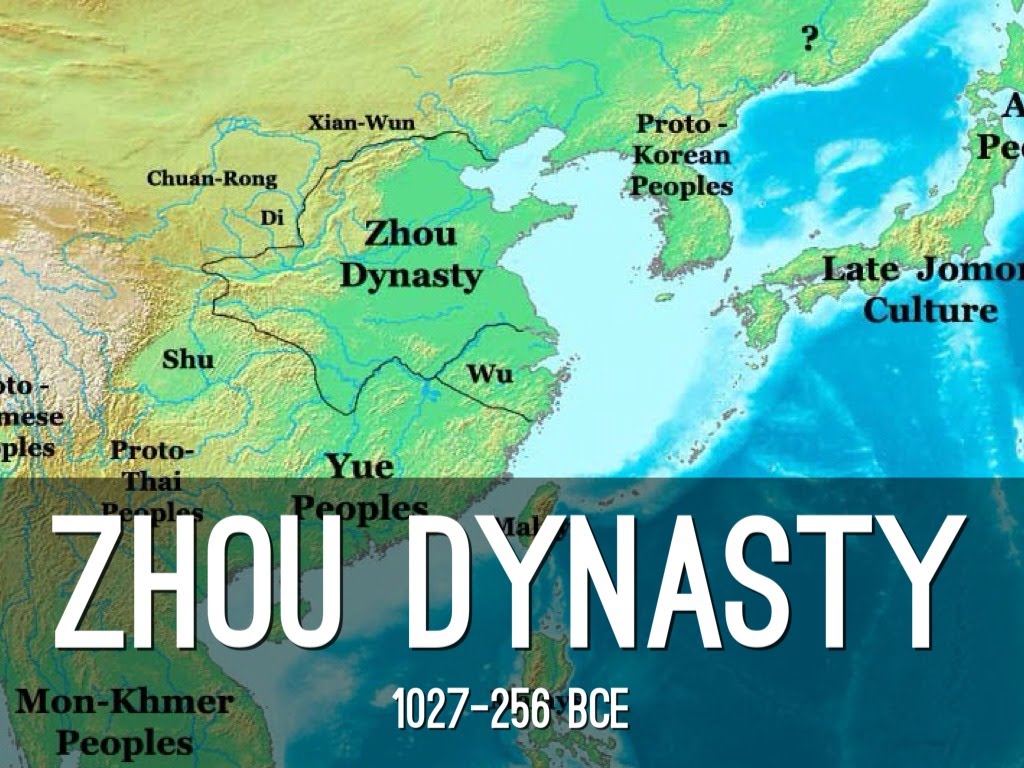 Qin, Han, or Zhou?
Emperor created a magnificent tomb that included terracotta warriors
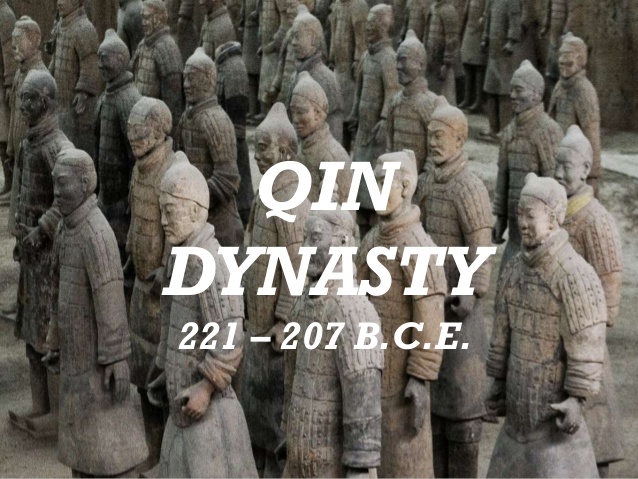 Qin, Han, or Zhou?
Emperor Wu, the 7th ruler of this dynasty ruled China for 54 years, increasing its territory to its largest in Chinese history.
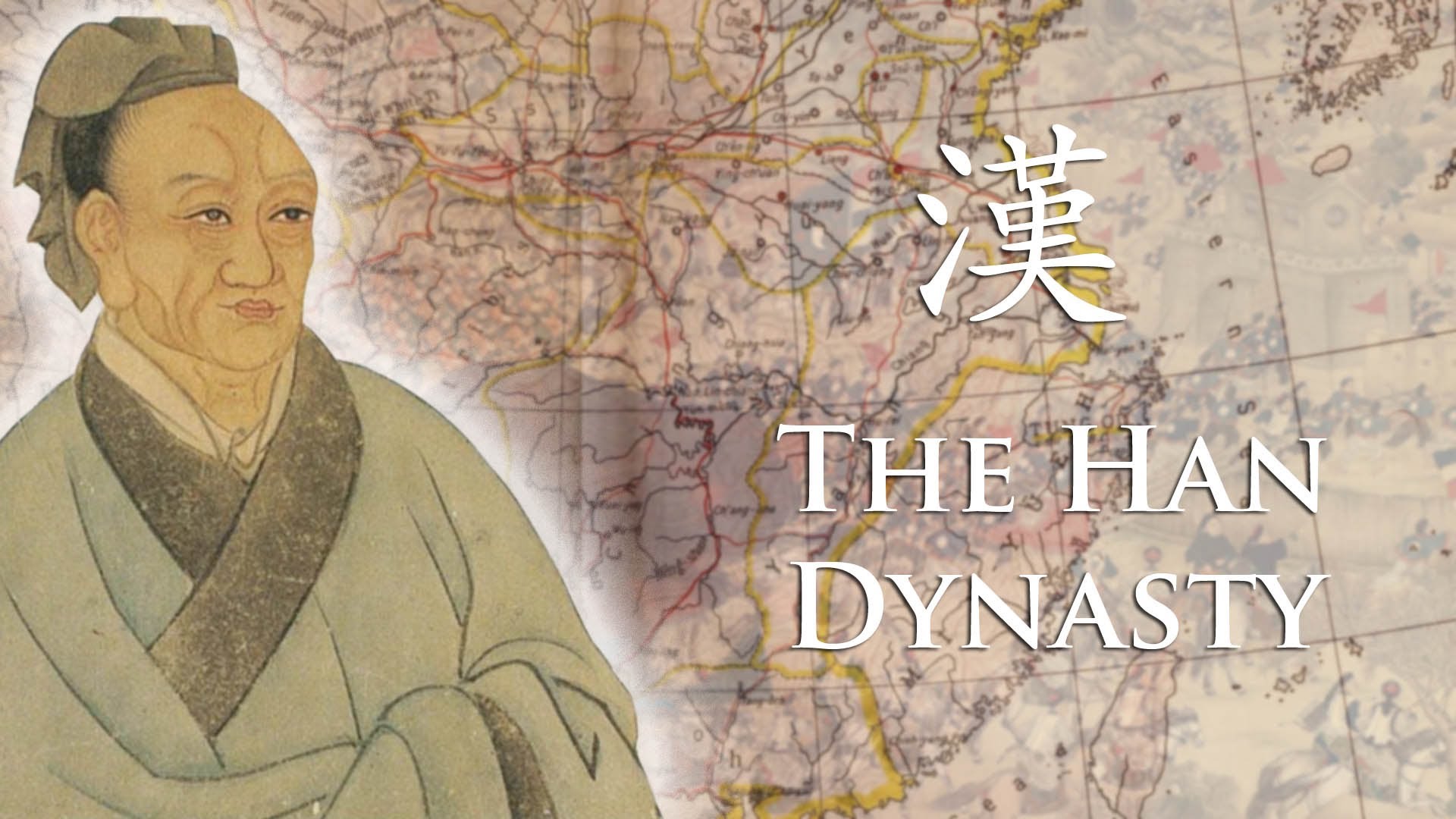